Slovenský jazyk
Kubov zajac
Slovenská ľudová rozprávka
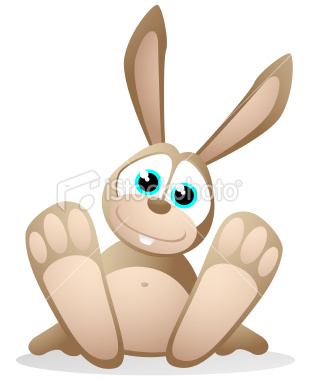 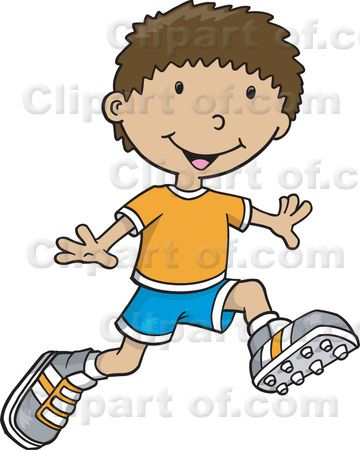 ?
Kubo šiel poľom a zazrel v kríčku spiaceho zajaca. Zaradoval sa a počal mudrovať:
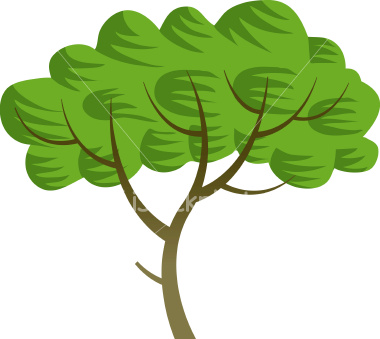 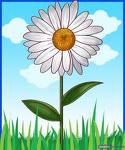 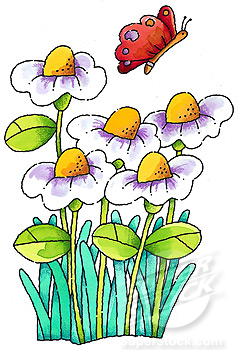 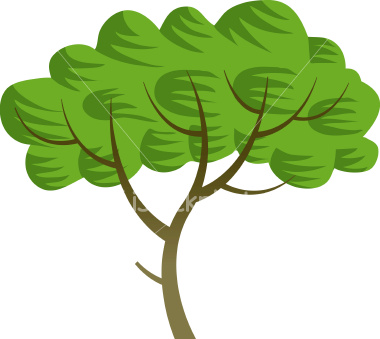 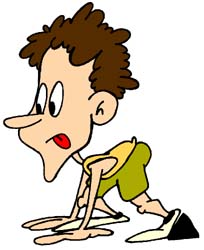 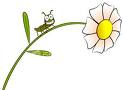 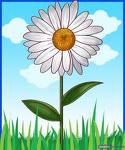 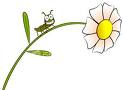 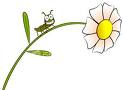 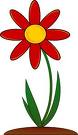 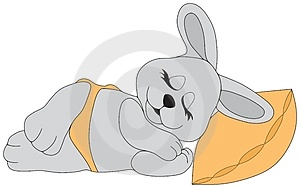 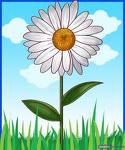 ???
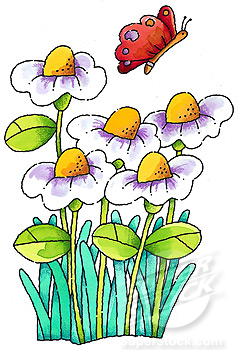 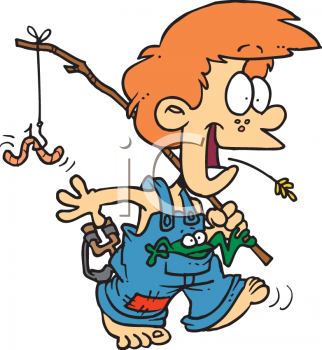 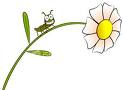 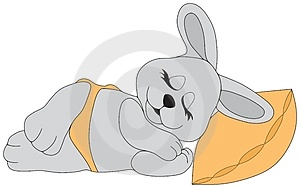 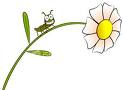 Toho zajaca predám a kúpim si hus. Hus bude mať húsence a keď vyrastú, aj tie predám a kúpim si teľa. Z teľaťa mi narastie krava a tá zasa bude mať teľa, a to teľa zasa teľa: tie predám a kúpim si kone.
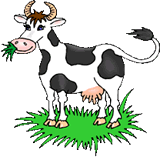 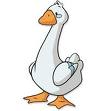 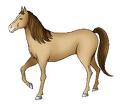 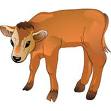 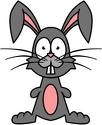 ≈
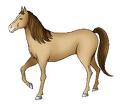 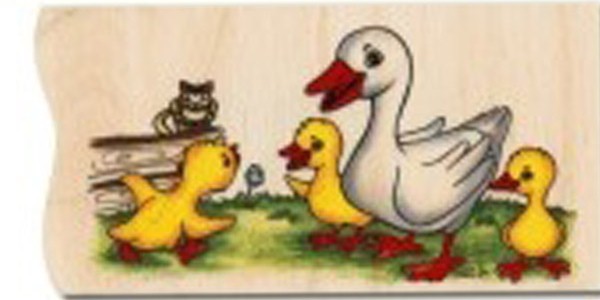 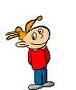 Ožením sa a na tých koníčkoch si doveziem ženičku. Budeže to svadba, akej ešte v našej dedine nebolo. Ihuhú!
Na to zvýsknutie sa zajac prebudil...
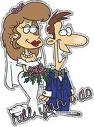 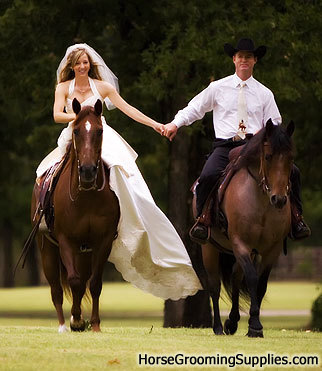 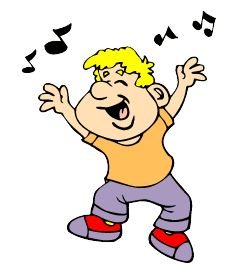 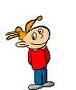 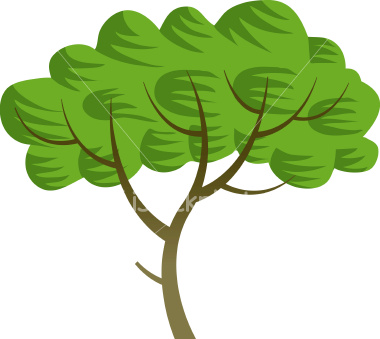 ... a zadupotal kade ľahšie. A bolo po Kubovej husi, po teľati, i po koňoch, i po svadbe!
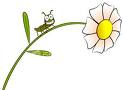 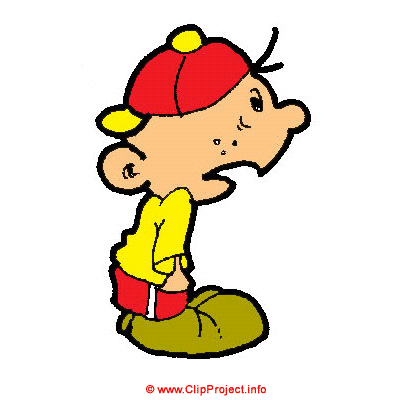 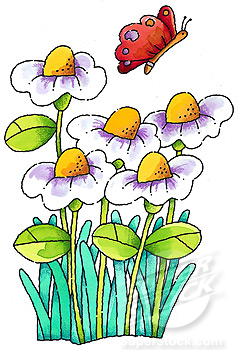 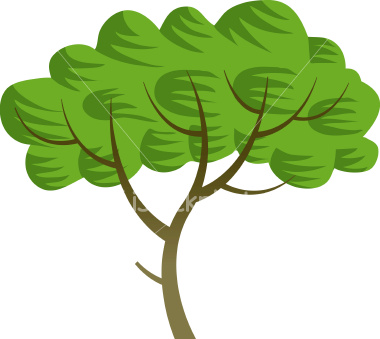 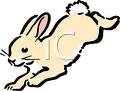 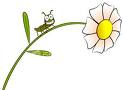 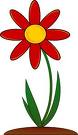 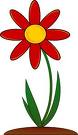 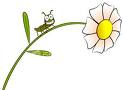 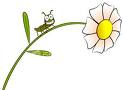 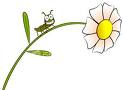 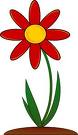 Koniec
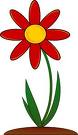 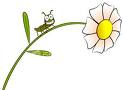 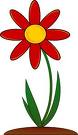 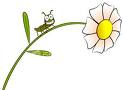